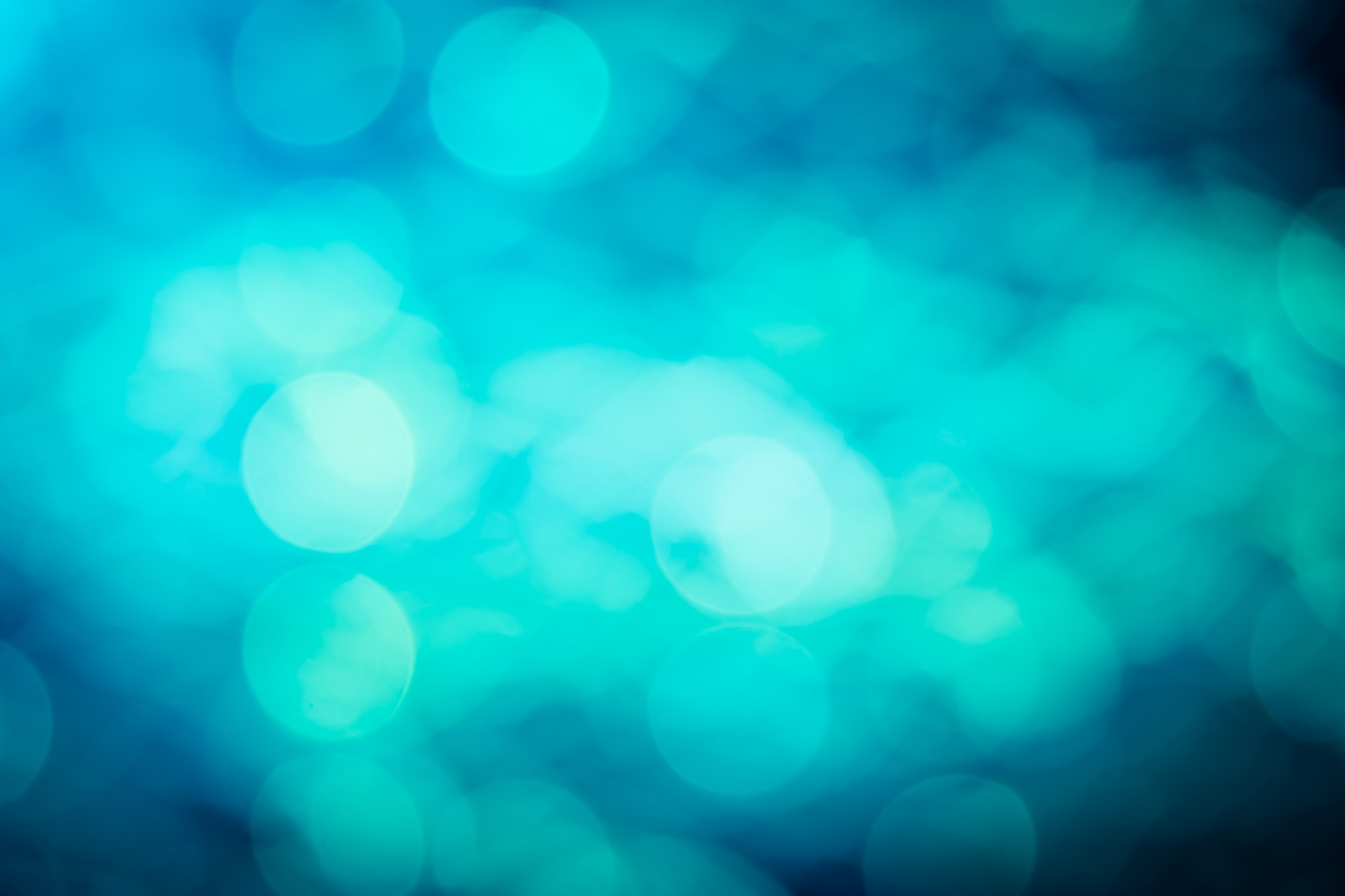 Things to
be Thankful
for Today
Cultivating 
Compassion
C
Putting your compassionate mind to work with common difficulties: 
Shame and self-criticism
Chapter 24
Today’s Agenda
Things to be Thankful  for Today
Loving-kindness meditation
Shame, guilt, self-criticism
Shame resilience
Speak your shame
Self-compassion break
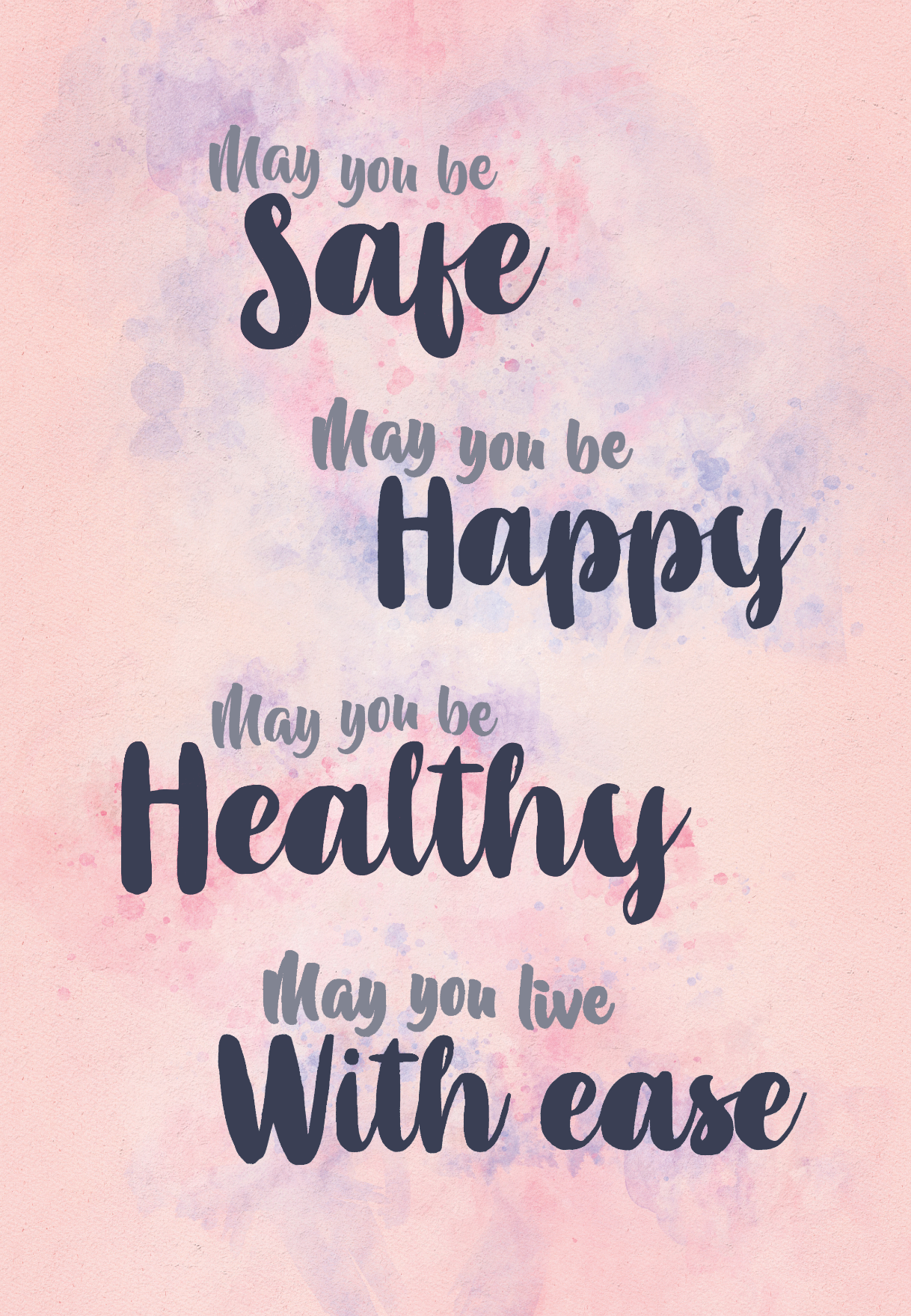 Loving-Kindness Meditation
[Speaker Notes: Instructor Notes:
Loving-Kindness Meditation]
Shame
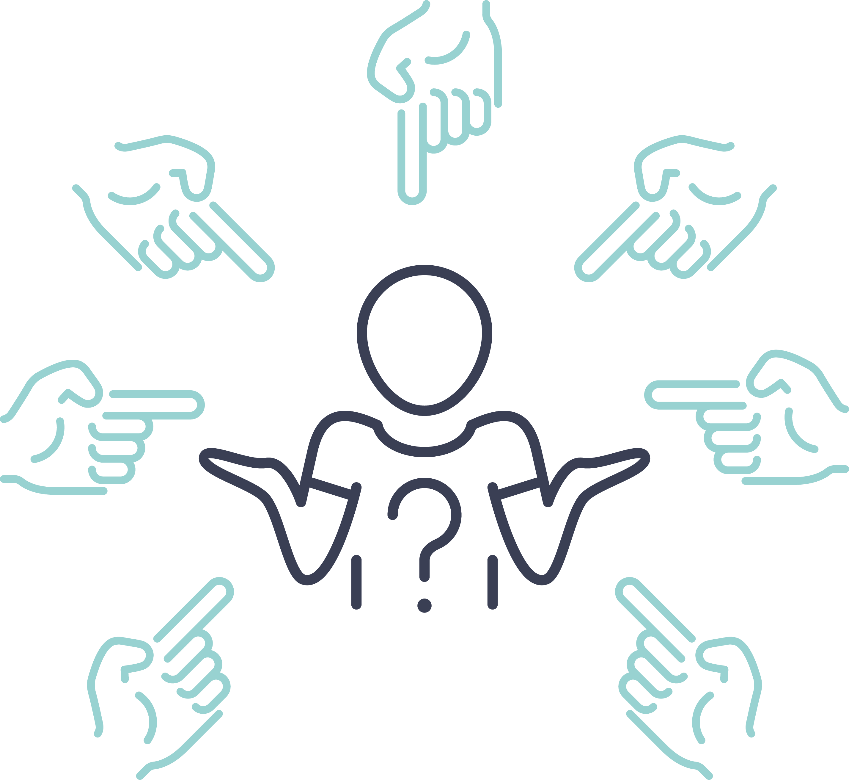 A social emotion in which we feel that other people hold us in a negative light, and we feel inadequate, inferior, or defective in some way.
Dr. Brene Brown: Why guilt is better than shame
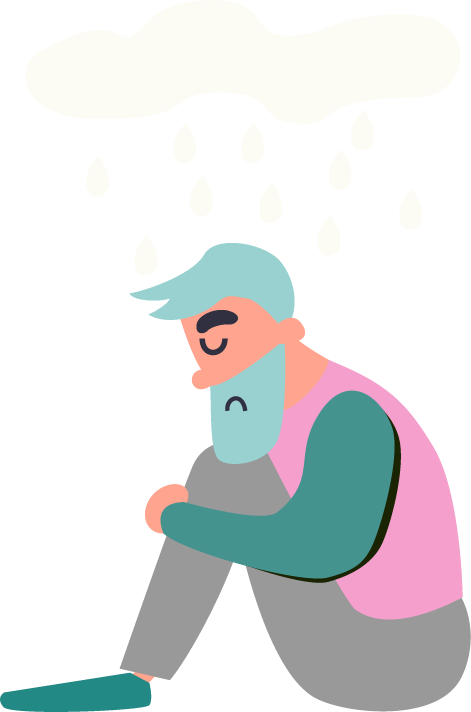 [Speaker Notes: Instructor Notes:
Dr. Brene Brown: Why guilt is better than shame
http://www.oprah.com/own-super-soul-sunday/dr-brene-brown-why-guilt-is-better-than-shame-video (2:56)]
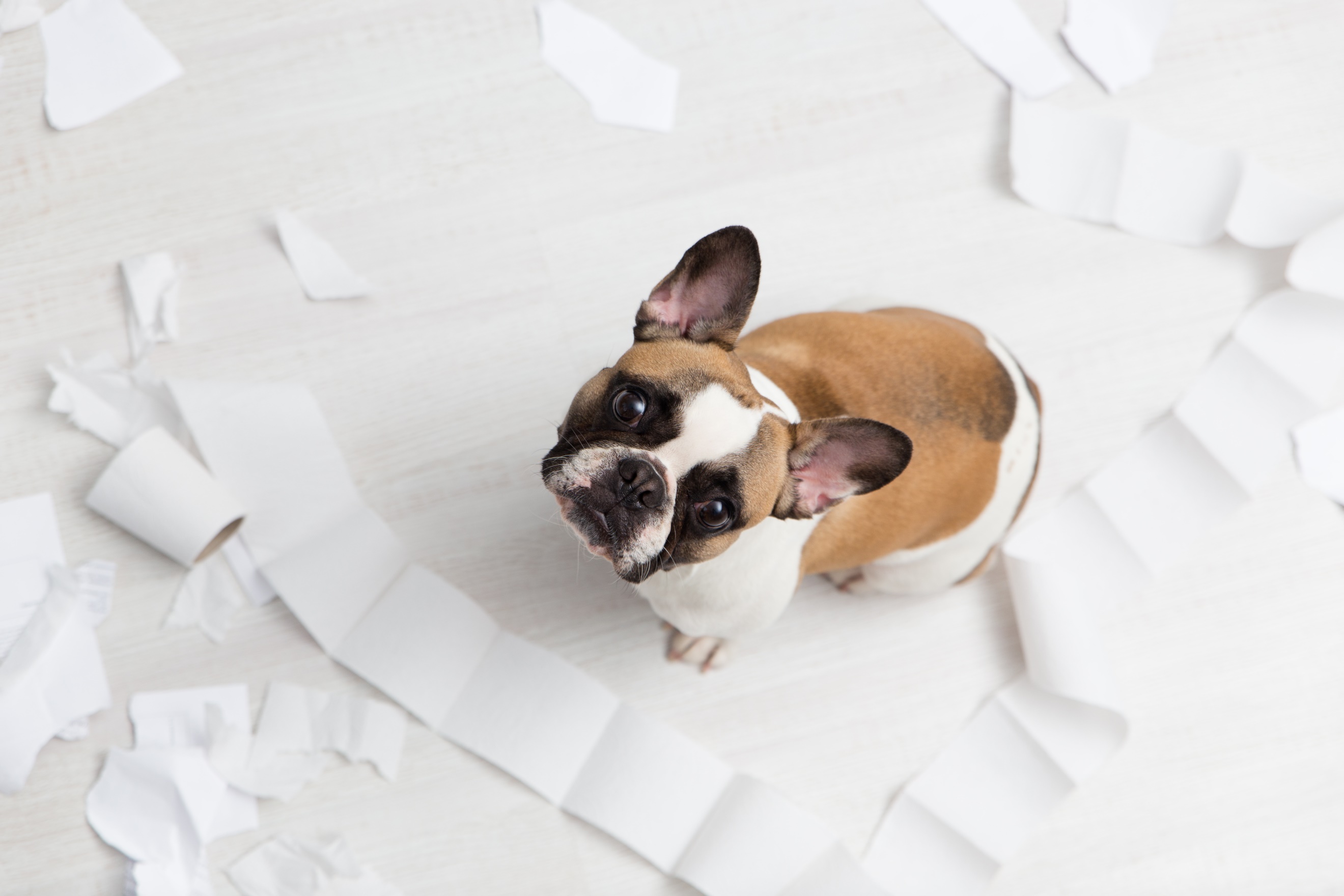 Shame vs. Guilt
Shame
I am bad

Guilt
I did something bad
[Speaker Notes: Instructor Notes:
Distinguish between shame and guilt]
Listening to shame–Brene Brown
[Speaker Notes: Instructor Notes:
Listening to shame – Brene Brown
https://youtu.be/psN1DORYYV0 (20:38)]
External vs. Internal
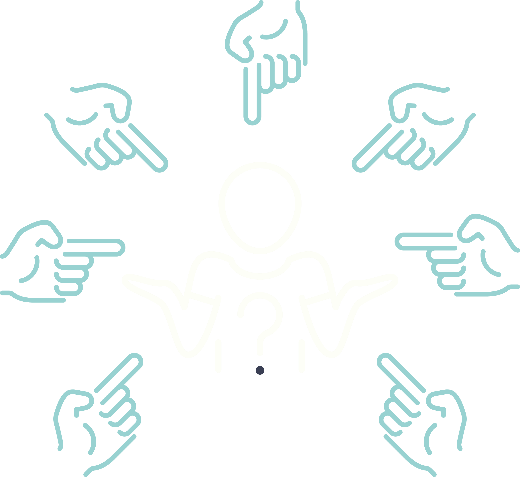 External Shame
Shame that focuses on what other people think about us

Internal Shame
Shame that focuses on our own thoughts and feelings about ourselves
Often comes with self-criticism, self-attack, or even self-hate
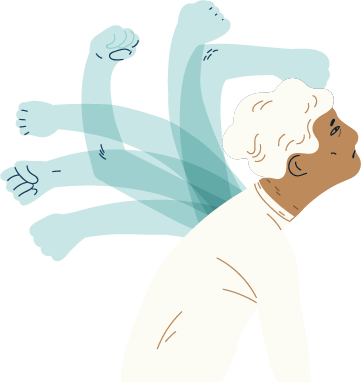 Self-criticism
Focus
General appearance
Characteristics
Aspects of our personality
Directed to our mistakes
Comparisons with others
Content
What words are used?
Form
Feeling inadequate/not good enough
Disgust/anger with desire to punish self
Self-criticism
Image and emotion
What your self-criticism would look, sound and feel like?
Naming/describing your critical mind
Function
What is the purpose of your self-criticism?
Alfred & Shadow – A short story about self-criticism
[Speaker Notes: Instructor Notes:
Alfred & Shadow – A short story about self-criticism
https://youtu.be/VP7R_WIm6-M (5:26)


-painful, feel lonely and ashamed of who I am
-need you to tell me when I actually do something bad; not helpful when criticize everything all the time]
Shame Resilience
Change the self-talk and believe it
Talk to yourself like you’d talk to a friend
Move from shame-based self-criticism to compassionate self-correction

Vulnerability & Connection
Speak your shame

Compassion (& Empathy) 
From others
From self (self-compassion)
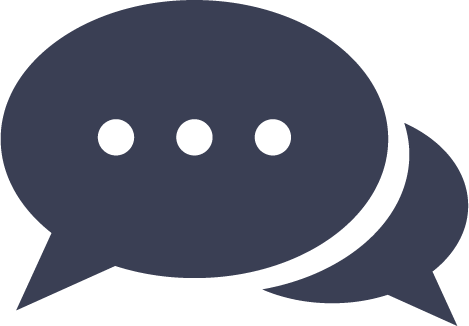 Speak your Shame

Practice being vulnerable and share something that you feel shame about.
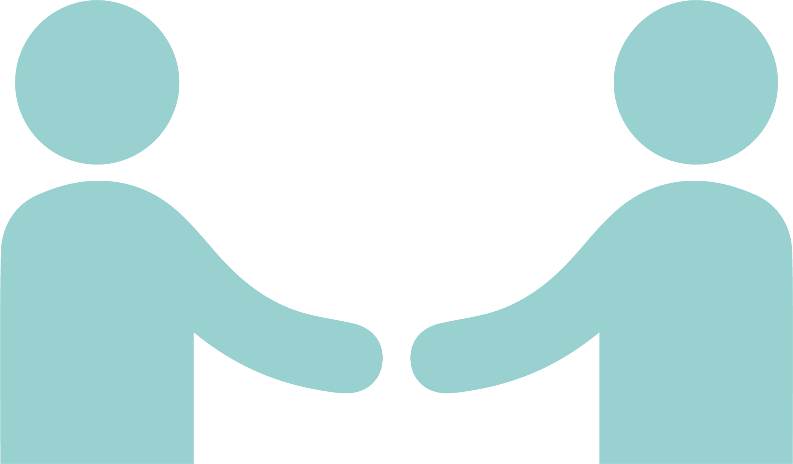 [Speaker Notes: Instructor Notes:

“Shame needs three things to grow exponentially in our lives: secrecy, silence, and judgment.” By keeping quiet, Brown says your shame will grow exponentially. “It will creep into every corner and crevice of your life,” she says. The antidote, Brown says, is empathy. She explains that by talking about your shame with a friend who expresses empathy, the painful feeling cannot survive. “Shame depends on me buying into the belief that I’m alone,” she says. 
Here’s the bottom line: “Shame cannot survive being spoken,” Brown says. “It cannot survive empathy.”]
Self-Compassion Break
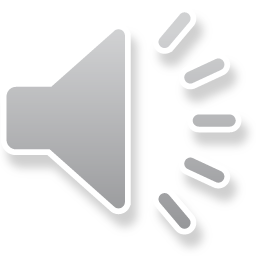 This is a moment of suffering. 
This hurts. This is stress.


Suffering is a part of life. 
I am not alone, others feel this way.


May I be kind to myself in this moment. 
It’s gonna be OK.
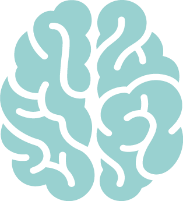 Mindfulness
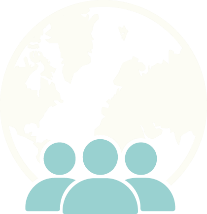 Common Humanity
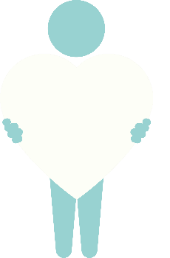 Self-Kindness
[Speaker Notes: Instructor notes:

Audio recording of Neff’s Self-compassion break (about 5min)
http://self-compassion.org/wp-content/uploads/2015/12/self-compassion.break_.mp3 

Encourage students to choose their own phrases; only 1 phrase is needed per dimension of self-compassion]